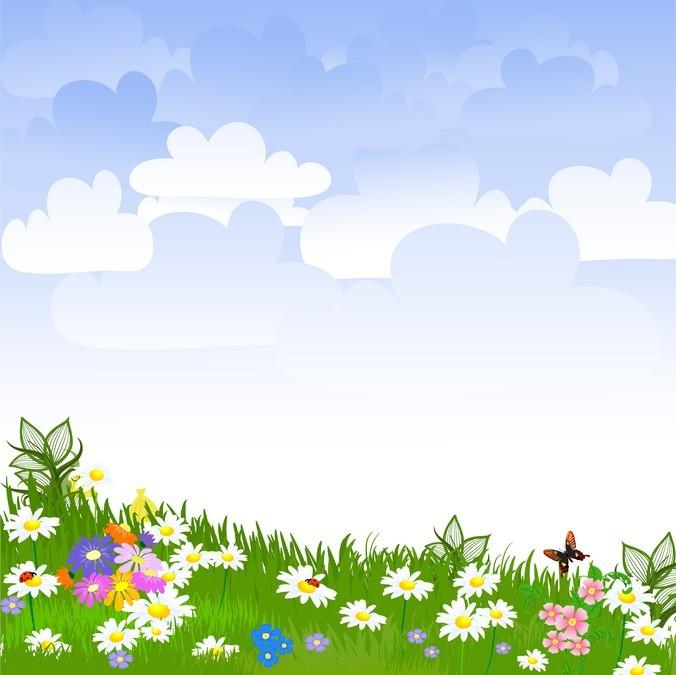 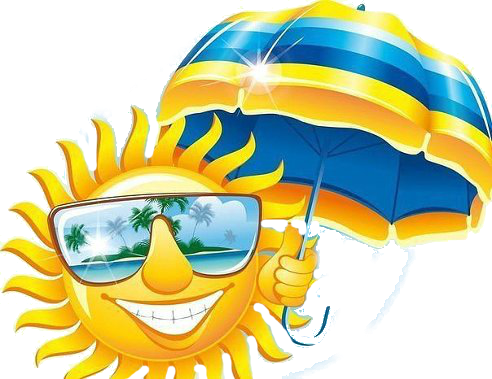 Электронная газета № 31
МБДОУЦРР №28 «Огонёк»
«Наше лето!»
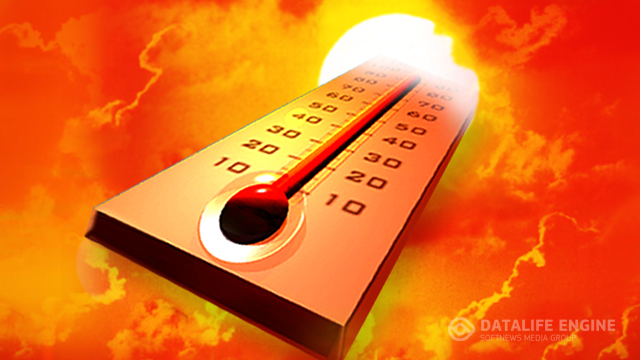 Заходите к нам на 
«Огонёк»
Г. Бердск, лето 2017
Из нашей газеты вы узнаете, как у нас прошло лето:
У нас было 
много разных дел 
Смотрите и  удивляйтесь
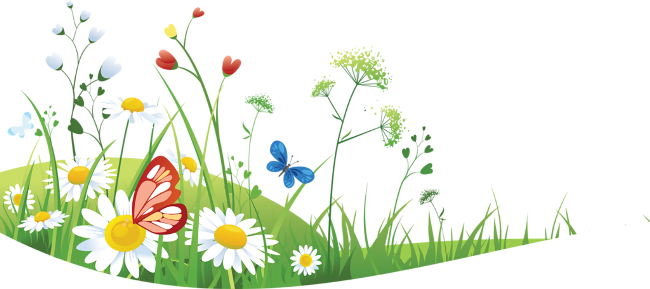 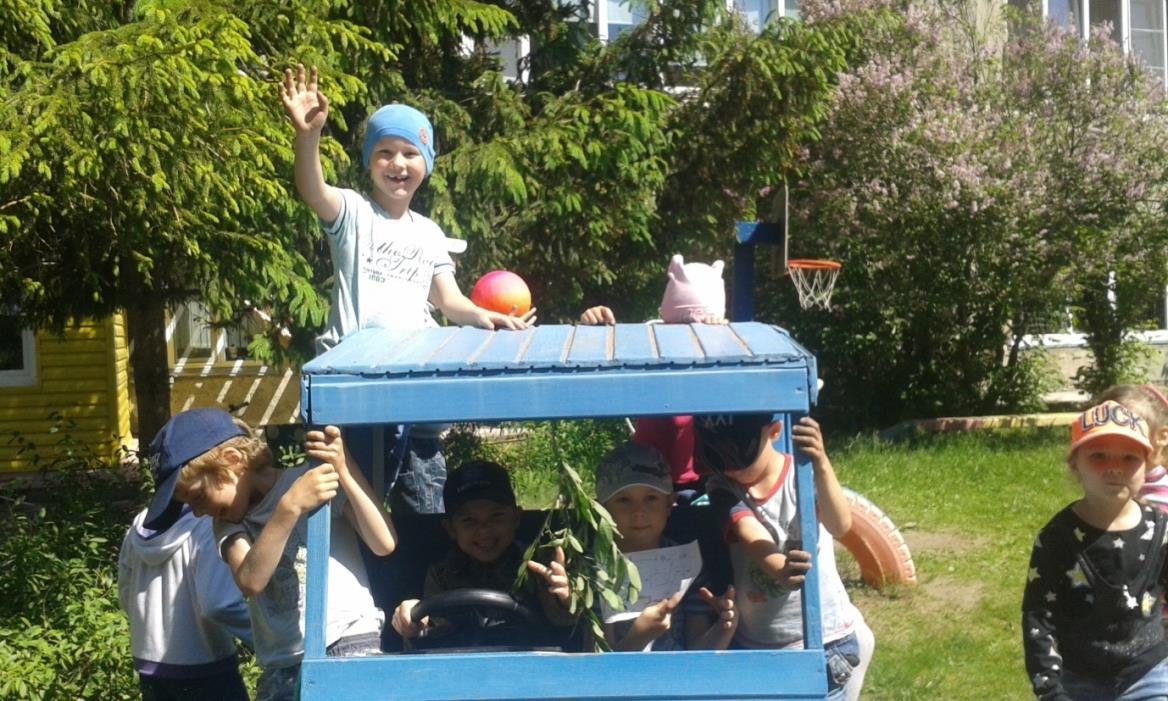 Оттого и каждый деньВсе длиннее, что ни день,Ну а ночи,Ночь от ночи,Все короче и короче…
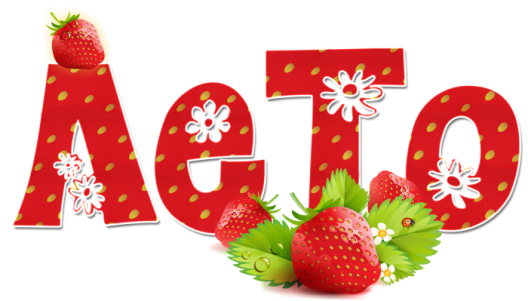 Отчего так много света?Отчего вдруг так тепло?Оттого, что это – летоНа все лето к нам пришло.
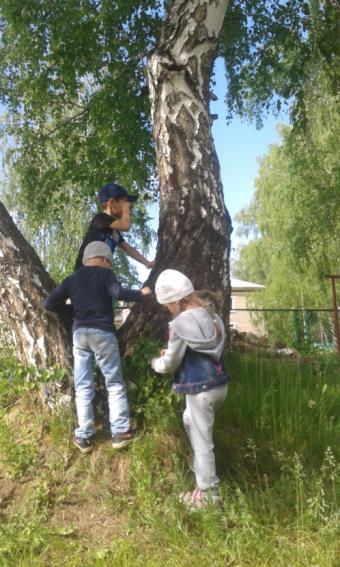 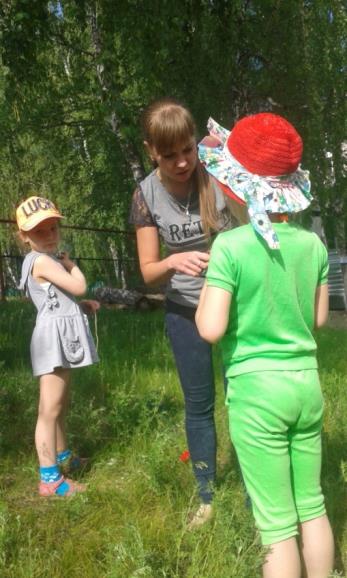 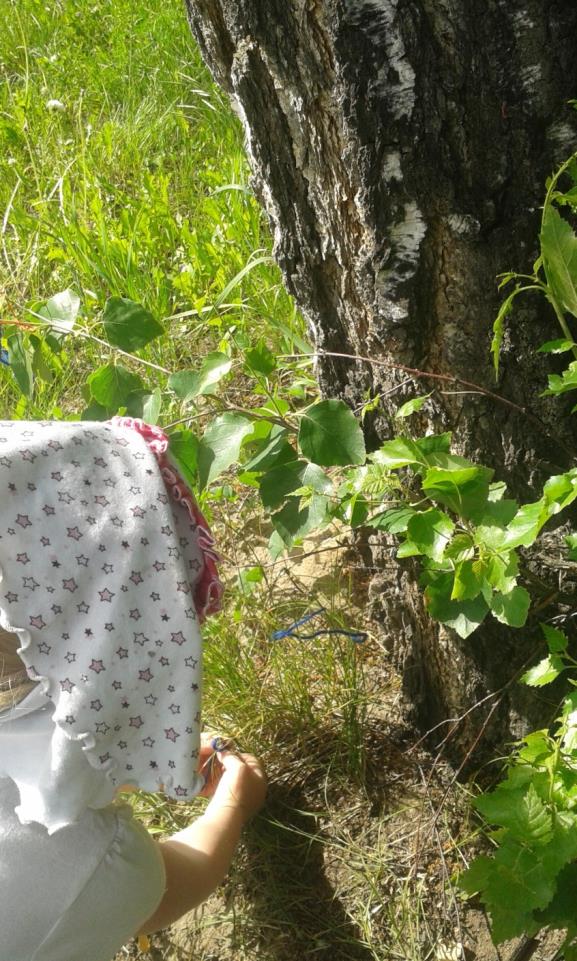 Познакомились с народными традициями…
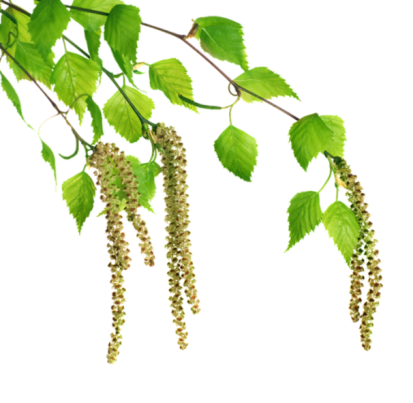 «Троица»
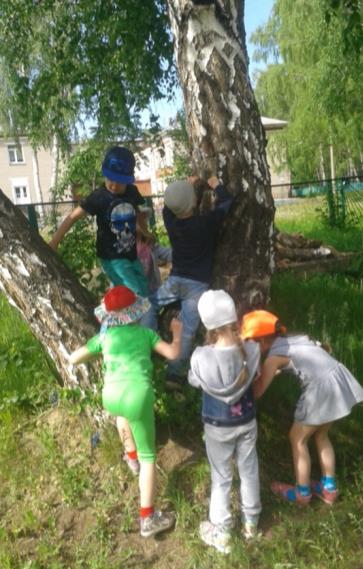 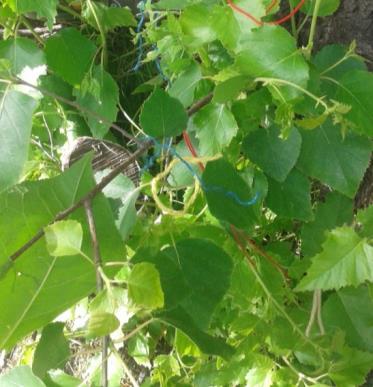 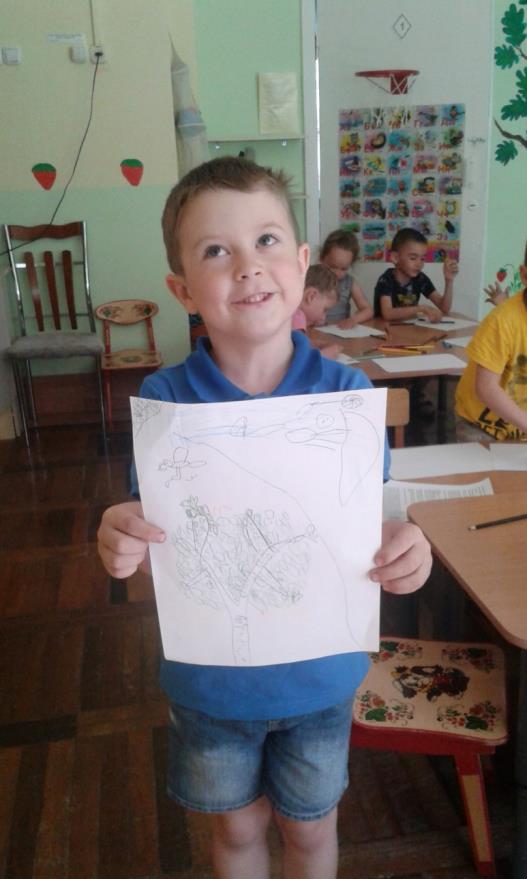 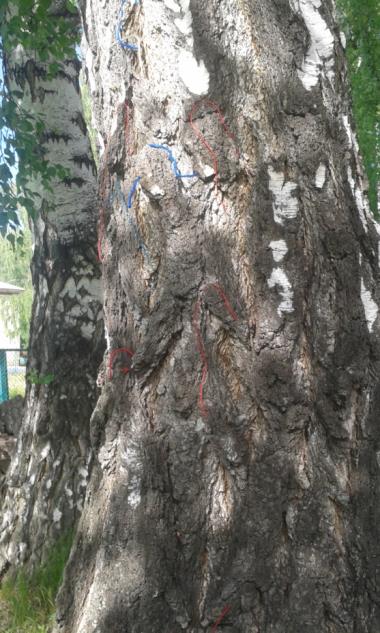 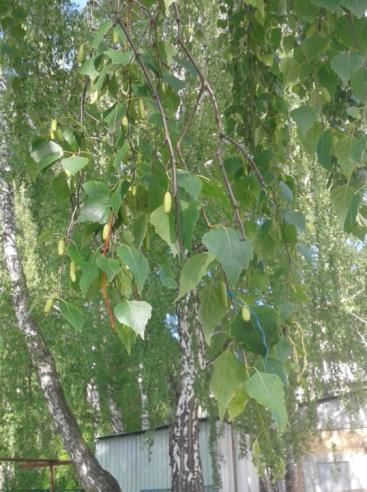 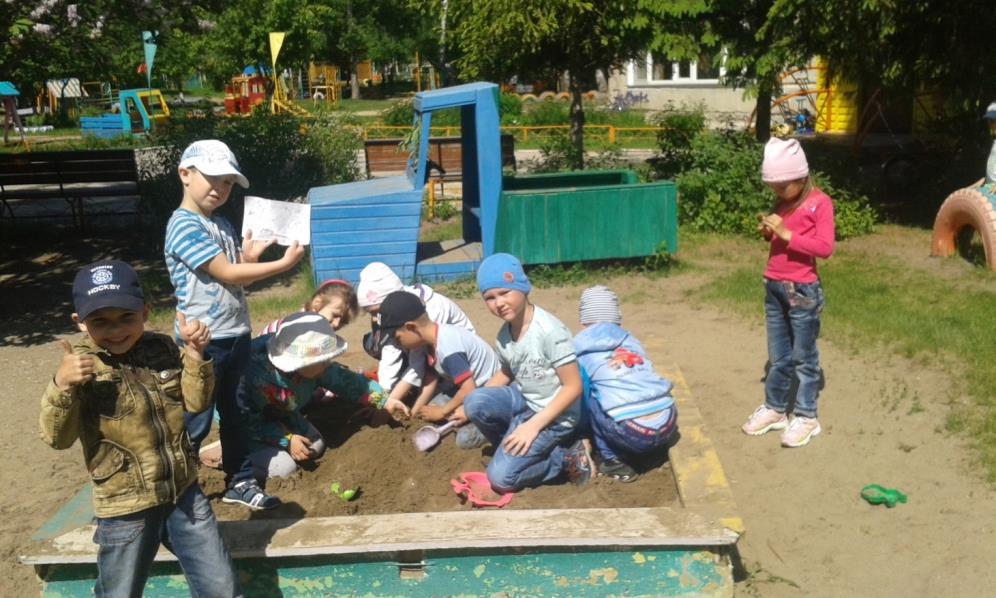 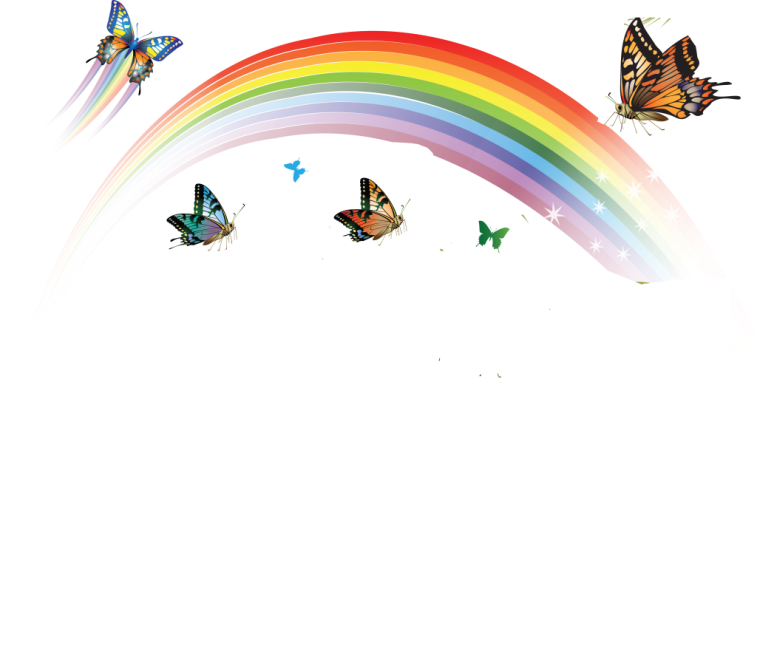 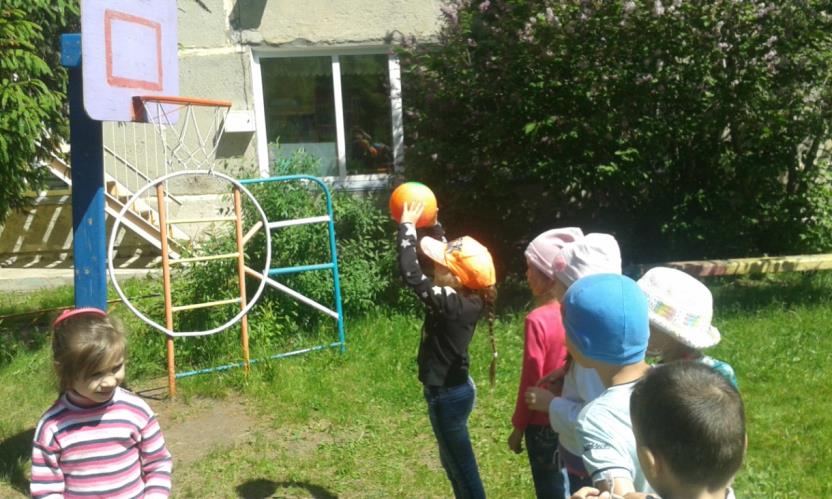 Нам любое задание По-плечу!!
Проходили квесты…
Справляли
 праздник «Ивана Купалы»
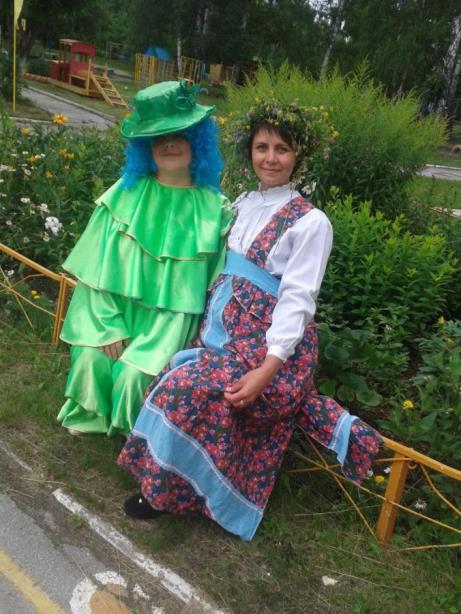 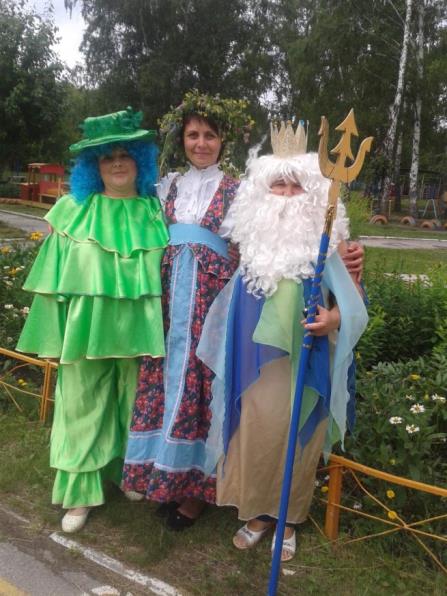 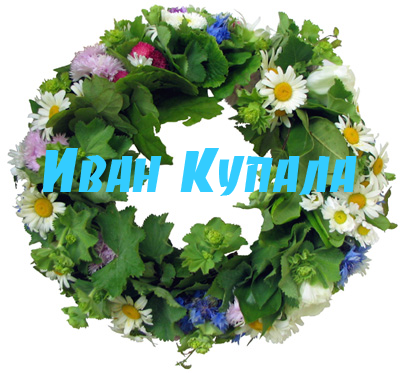 С прекрасным праздником, друзья!Сегодня нам грустить нельзя.А лучше уж венок сплестиИ с ним любовь свою найти!
Пришел Иван Купала день —На реку все, кому не лень.Там хороводы и костры,Надежды, тайные мечты.
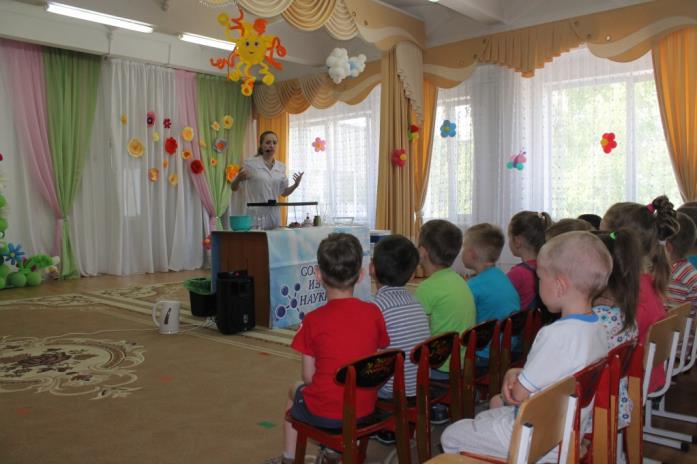 Смотрели
 занимательные
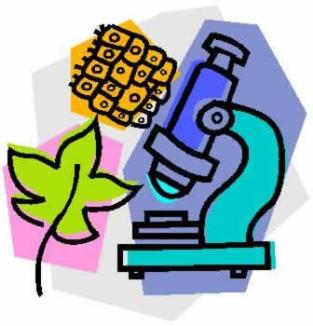 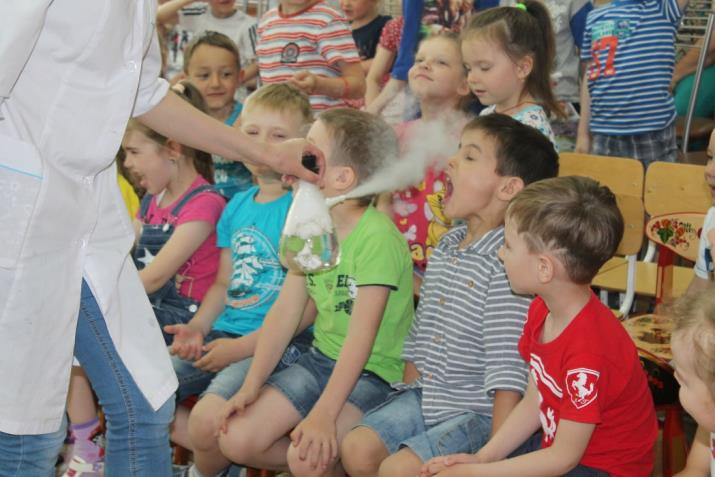 Опыты и
 эксперименты
Это всё – эксперименты –Интересные моменты!
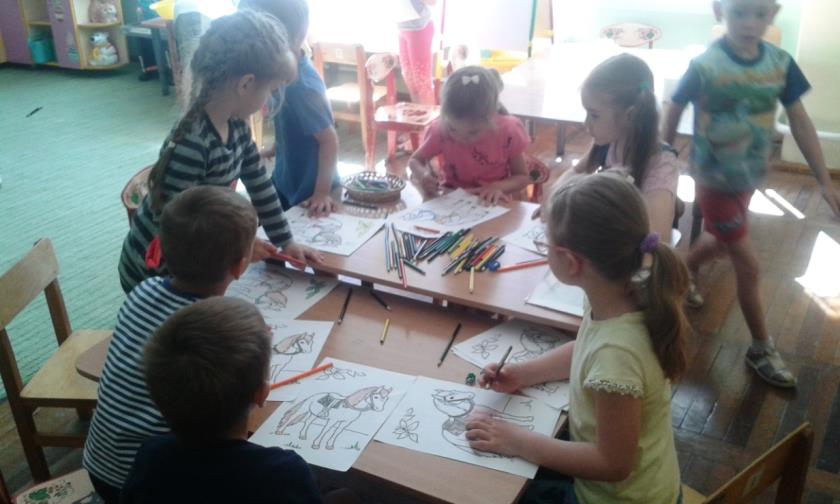 Талантливые художники
Рисовали…
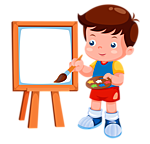 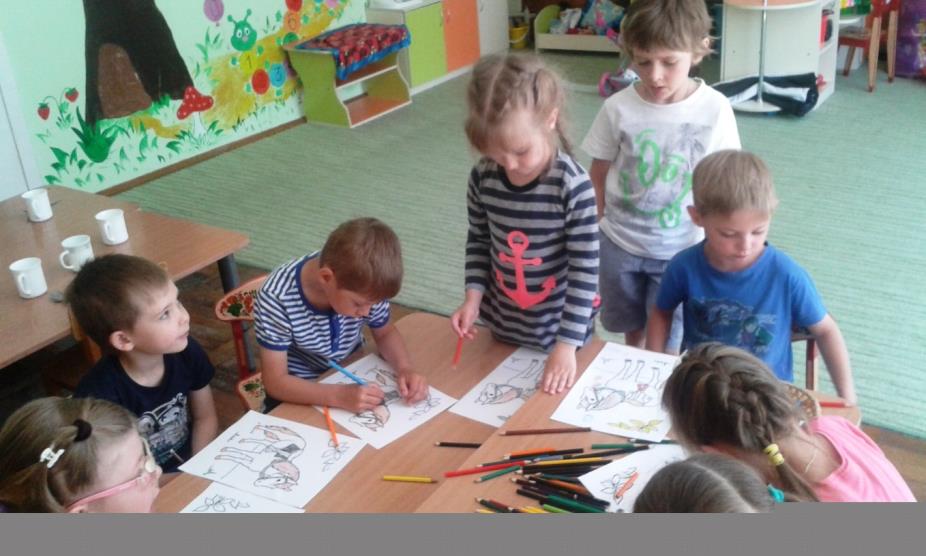 Я рисую лето –А какого цвета?Красной краской –Солнце,На газонах розы,А зеленой – поле,На лугах покосы.Синей краской – небоИ ручей певучий.
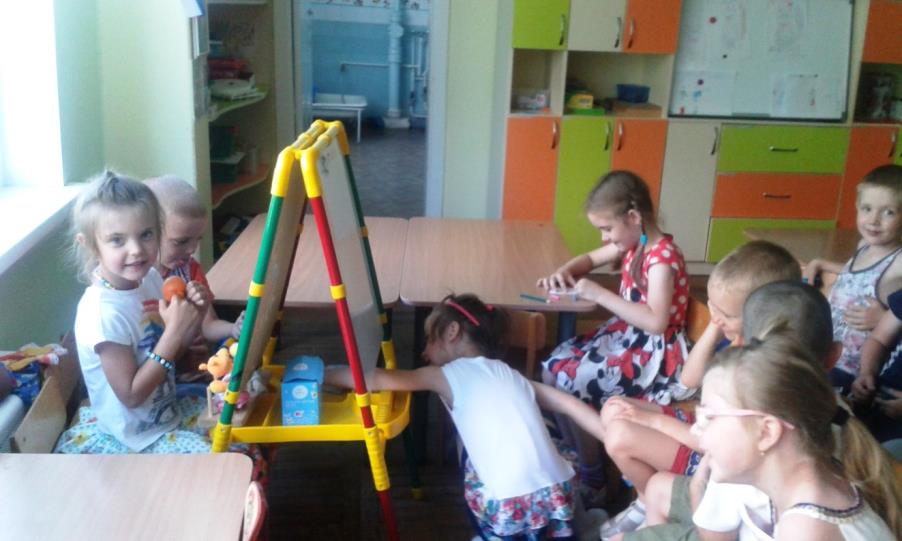 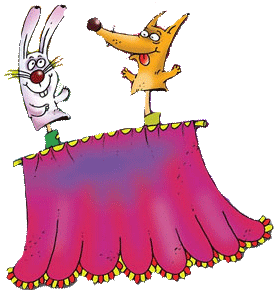 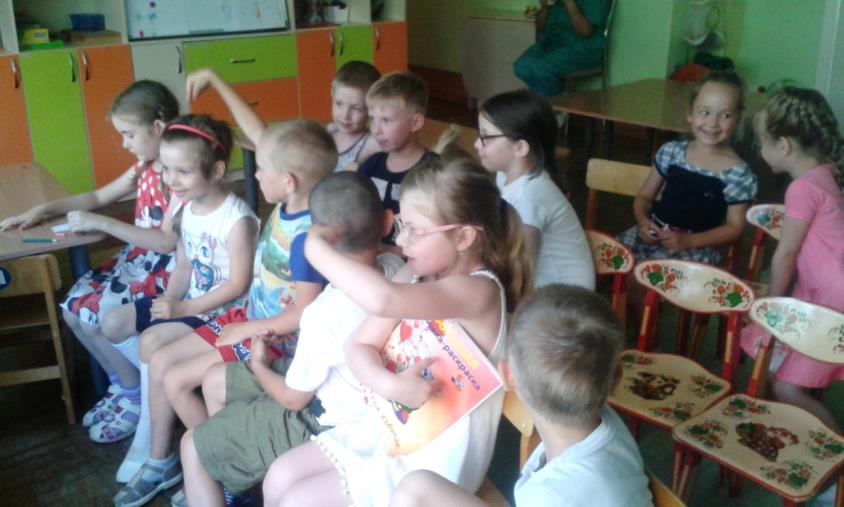 Великие актеры!
Ставили  спектакли…
Теневой
 театр
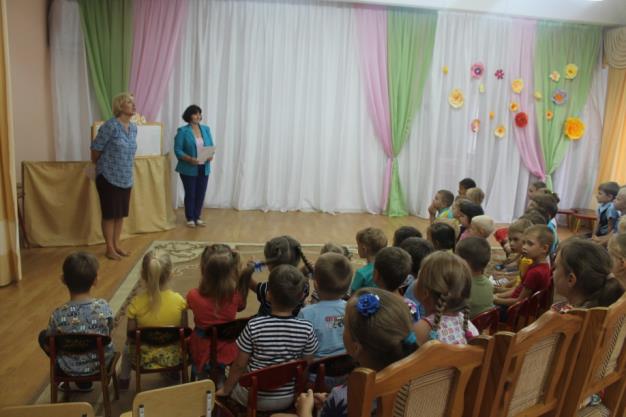 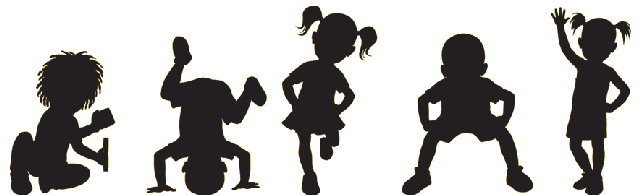 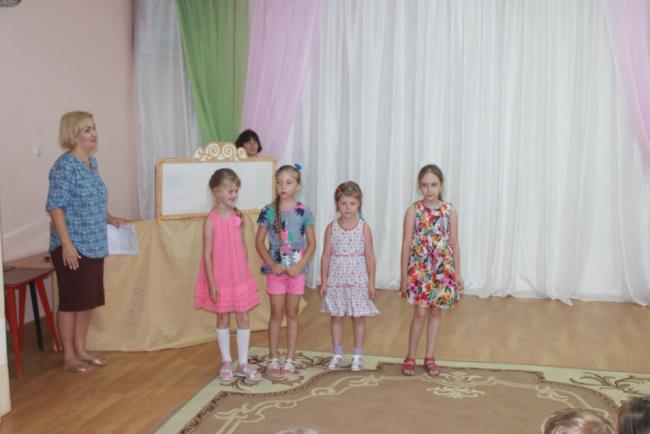 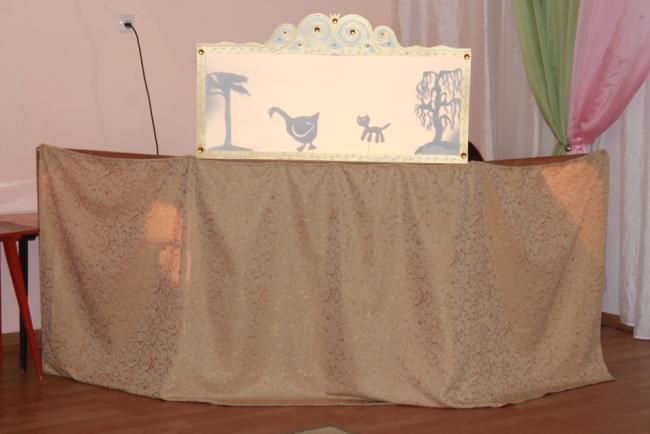 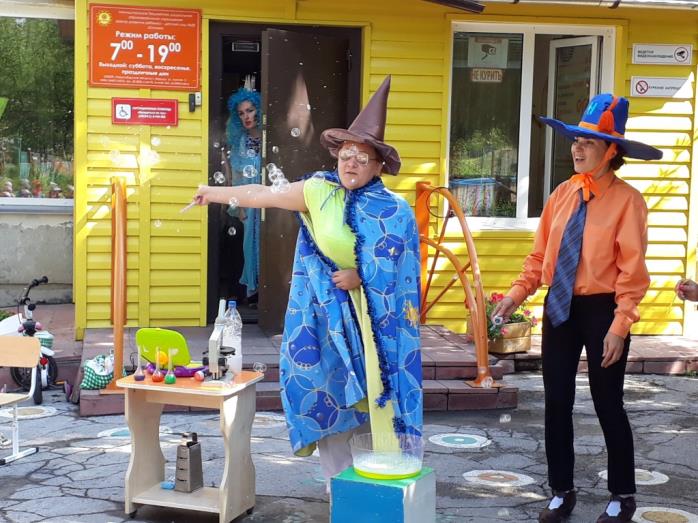 Участвовали в Шоу 
мыльных пузырей
Если дунуть посильней,Будет много пузырей!Раз, два, три, четыре, пять,Ни за что их не поймать.
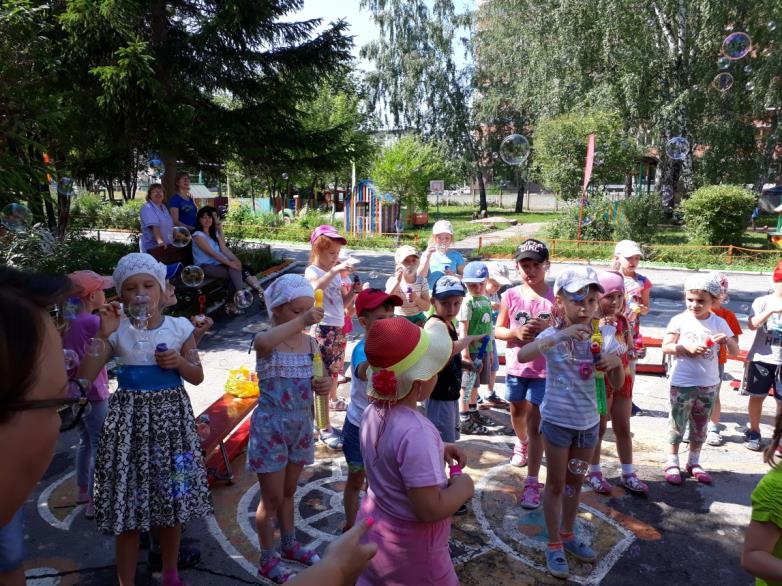 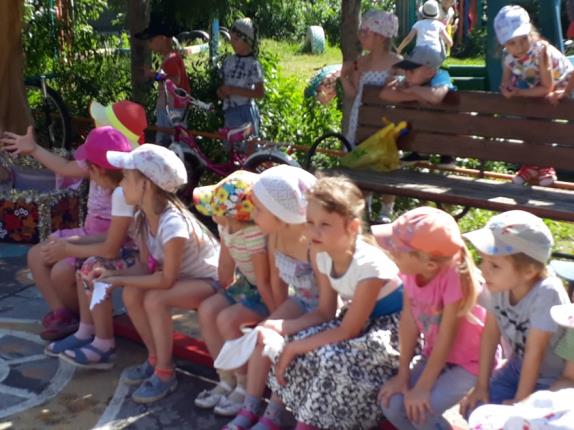 Смотрели Спектакли…
Царевна - Лягушка
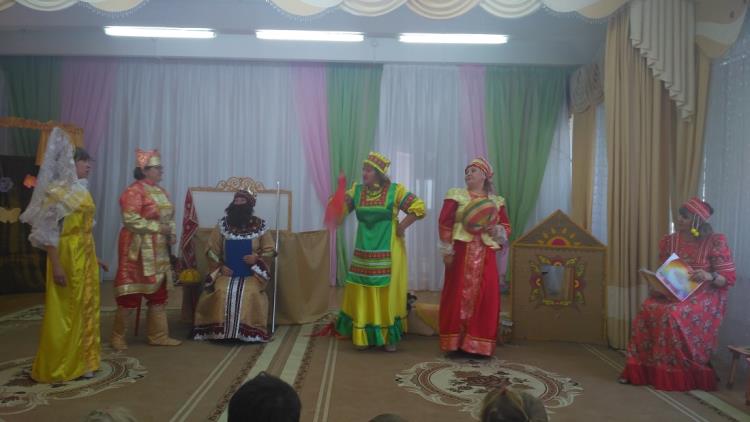 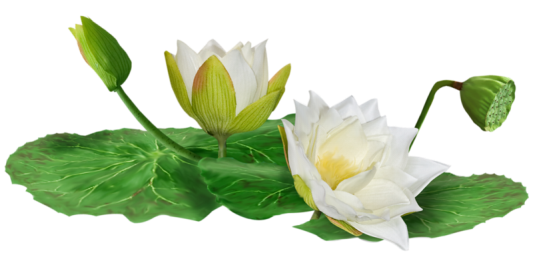 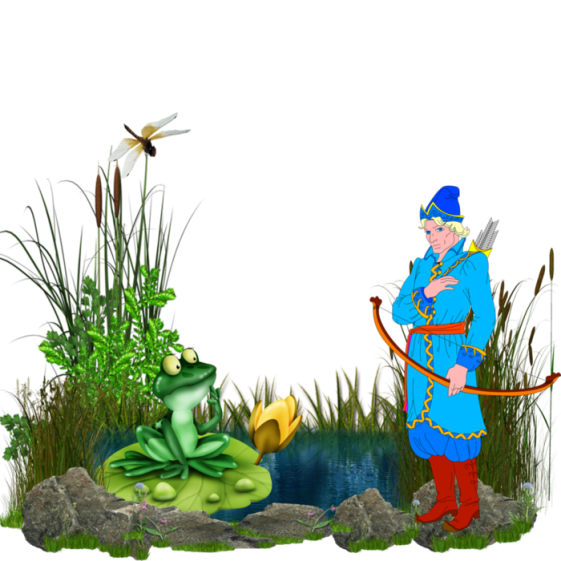 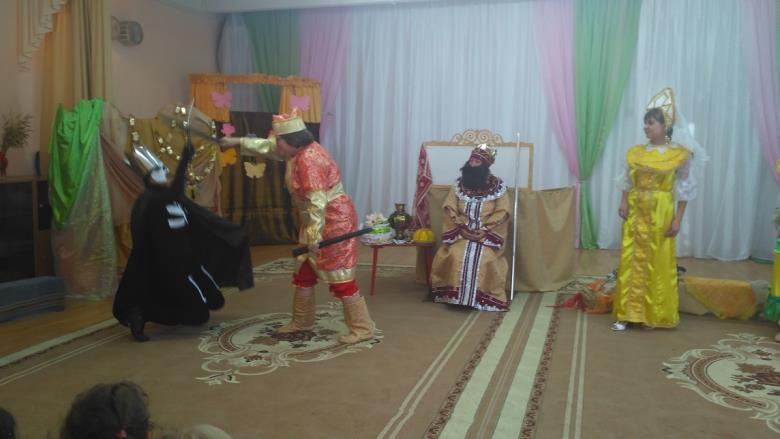 Колобок
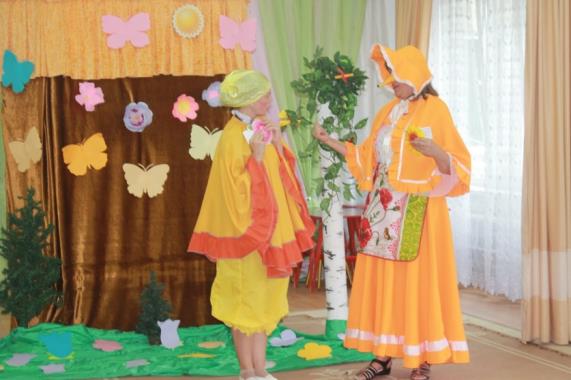 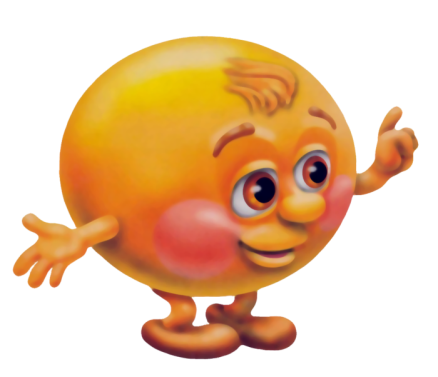 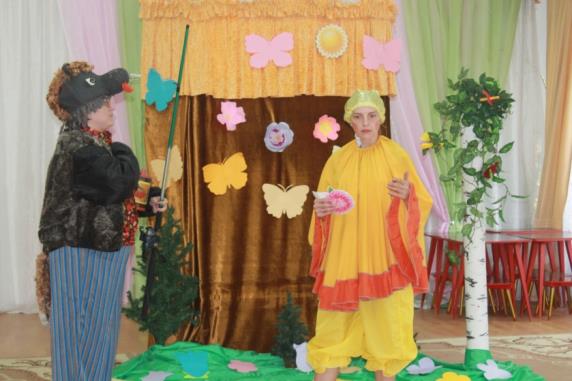 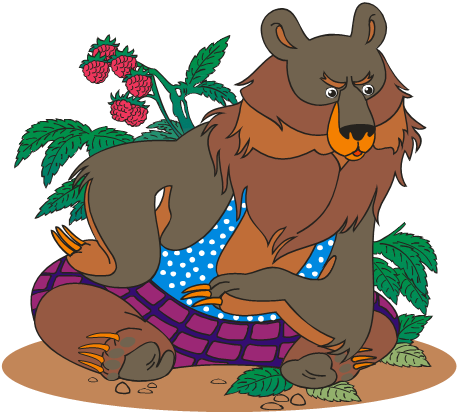 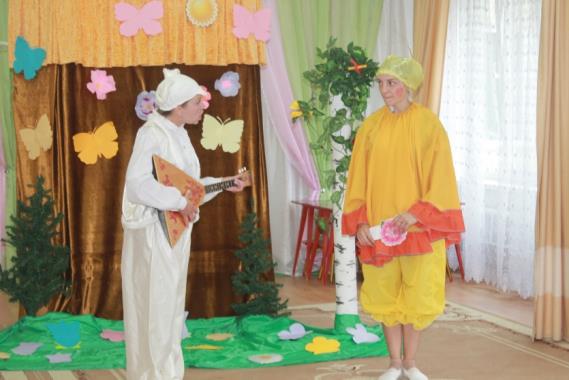 С пылу с жару из печи,Ни минуты не молчит –По тропинке катитсяПодвигами хвалится.
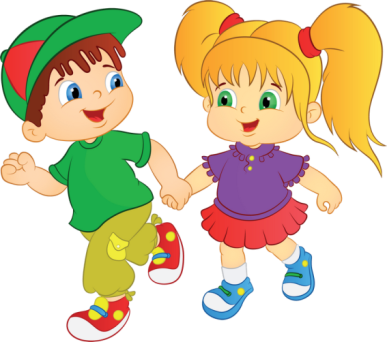 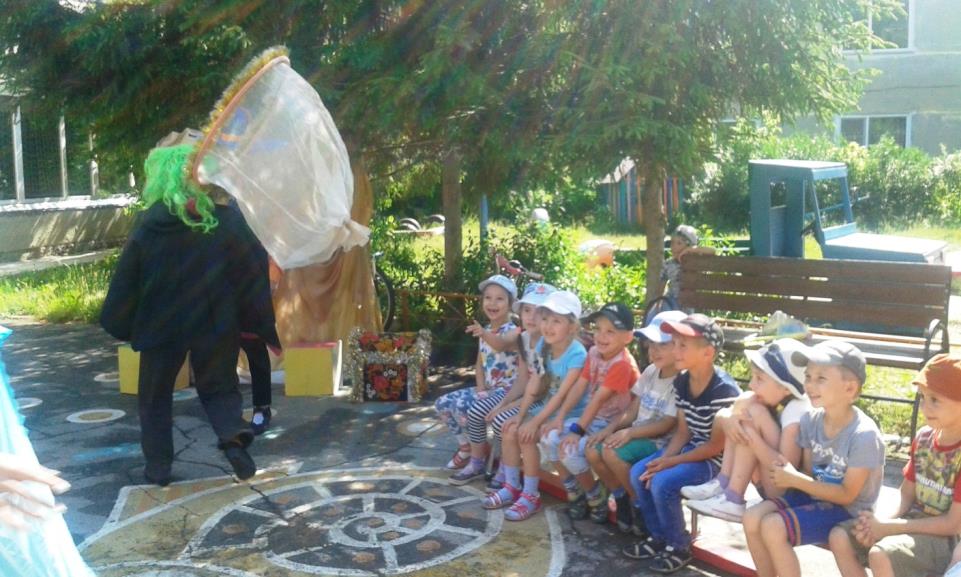 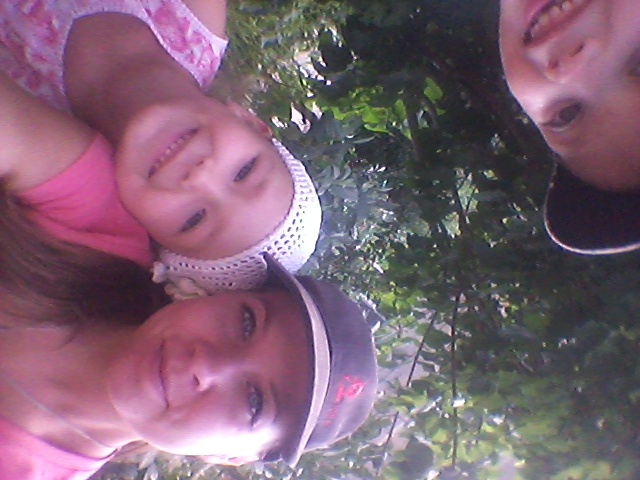 И ПРОСТО весело проводили время…
Много гуляли….
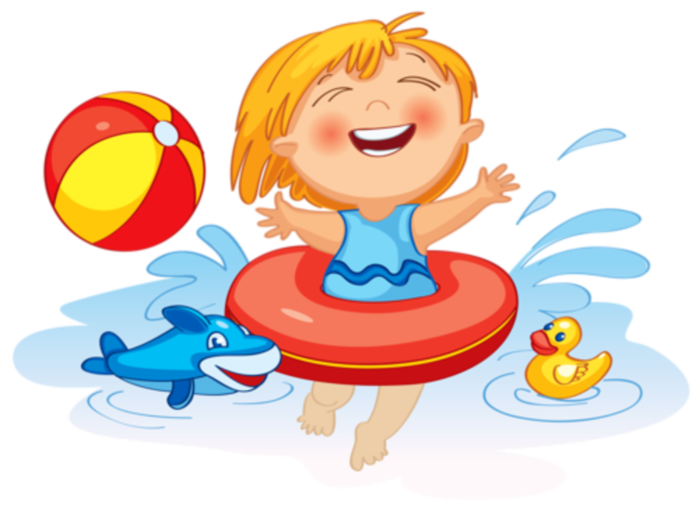 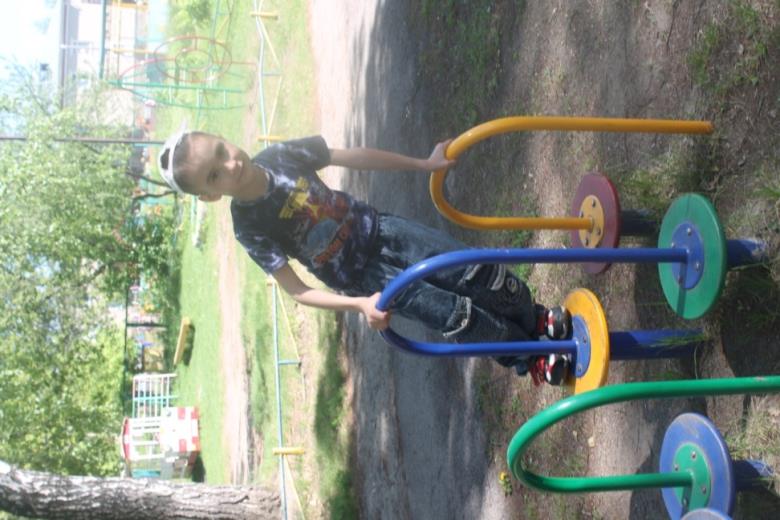 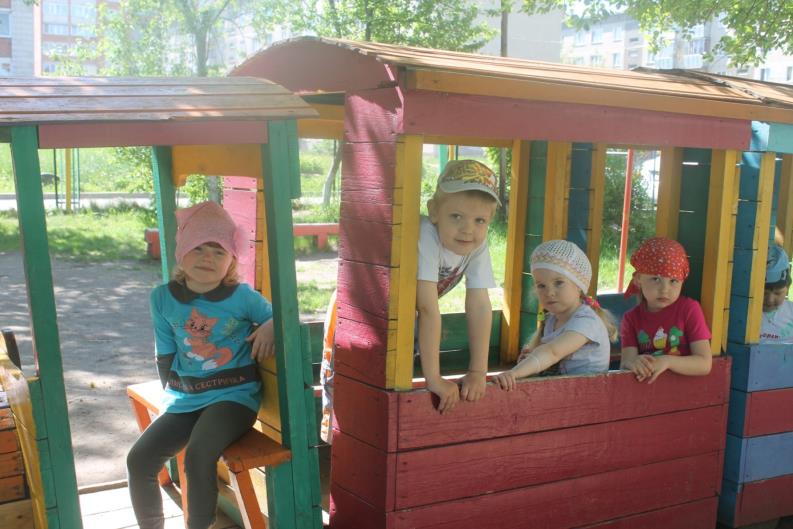 Играли…
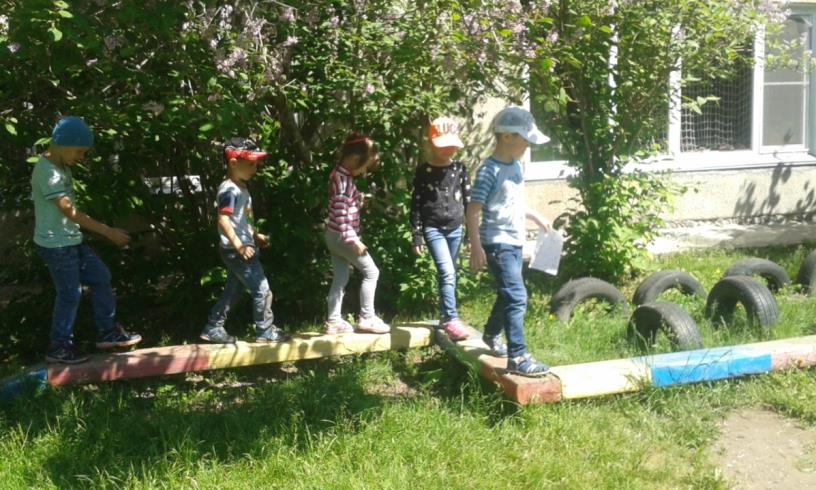 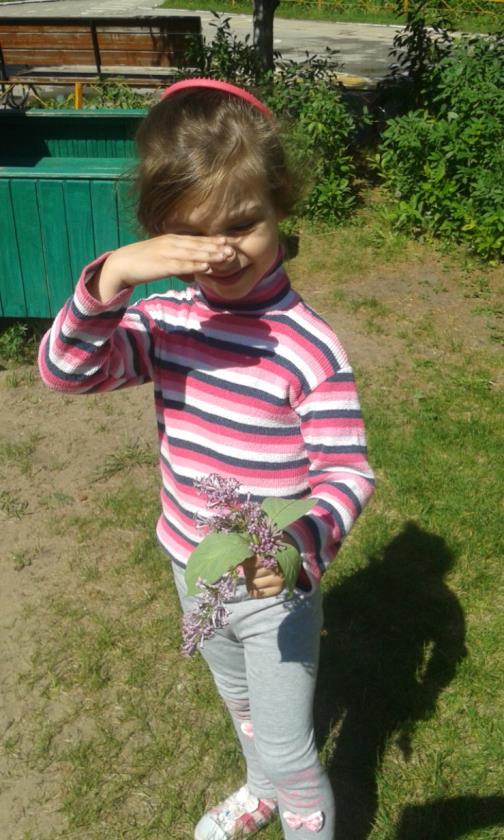 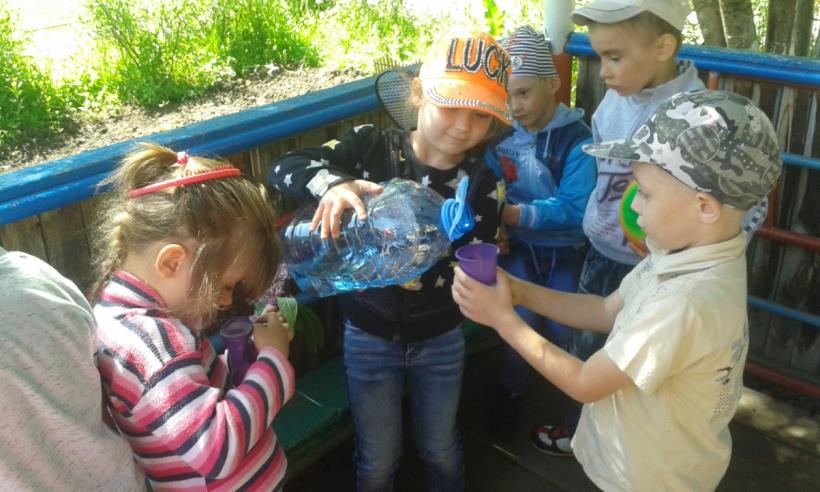 Радовались ,
 что на улице
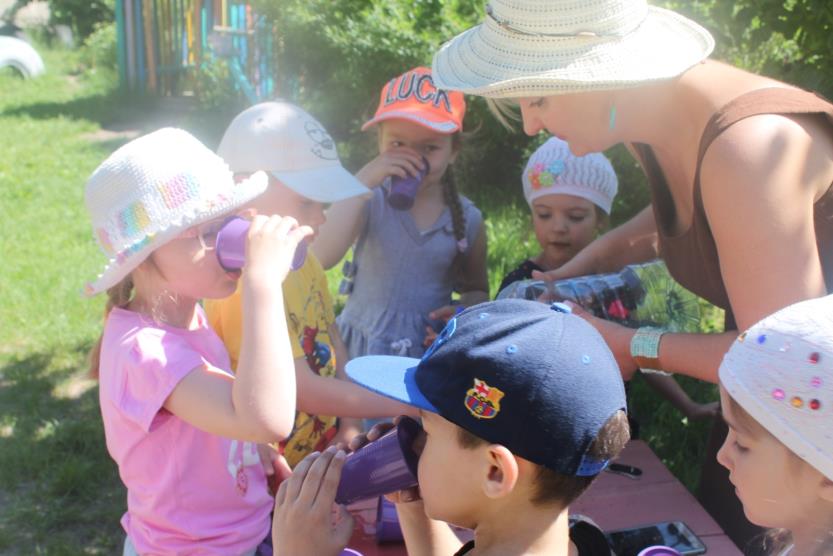 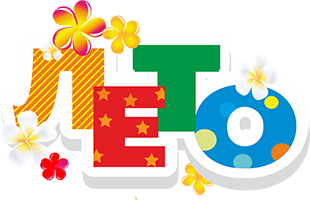 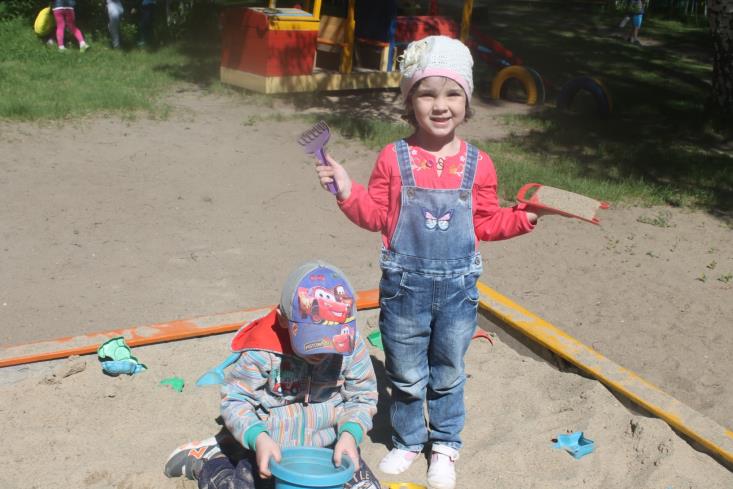 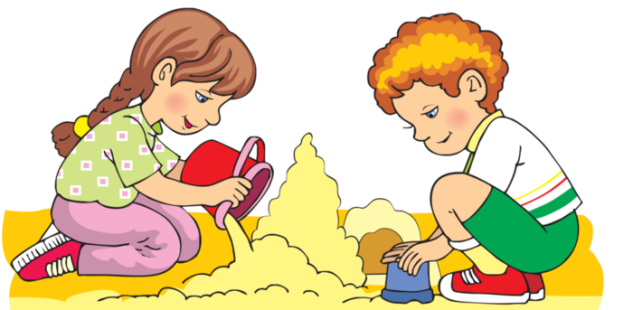 Спасибо за внимание! 
До новых встреч!
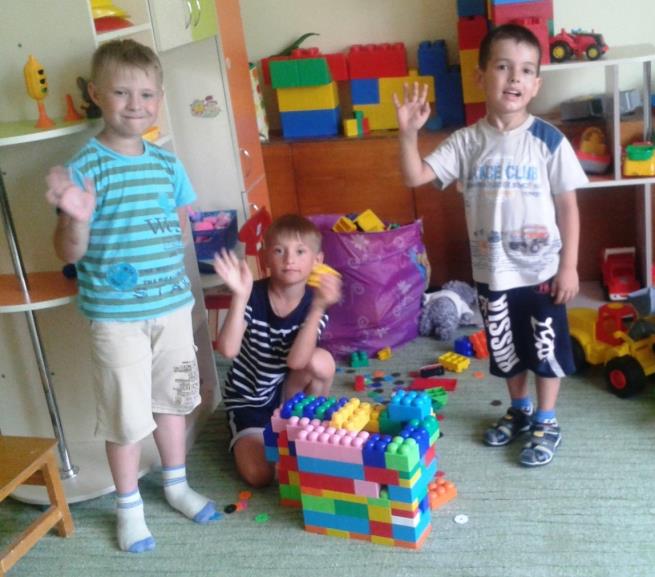 Выпуск подготовили : 
педагог- психолог  Семенюк С.П. 
старший воспитатель Лахтина О.В.
инструктор по физической культуре Никифорова А.А.